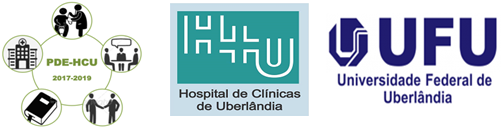 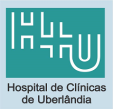 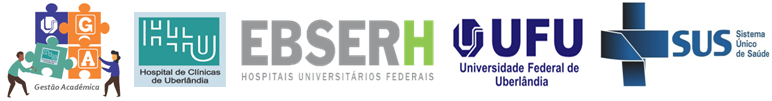 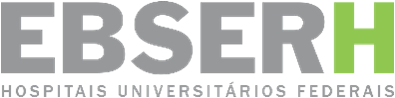 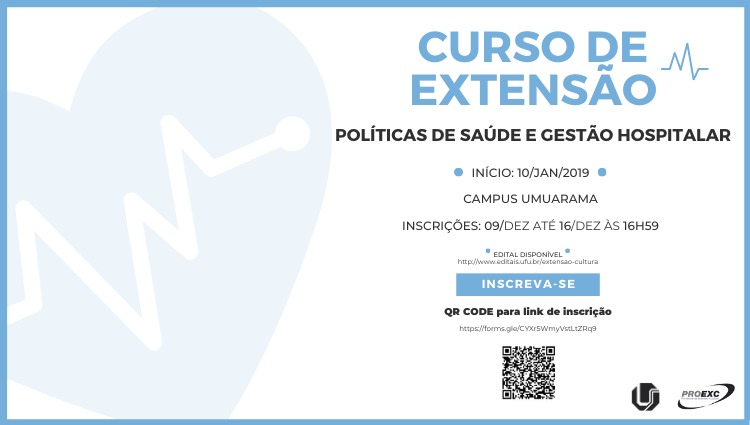 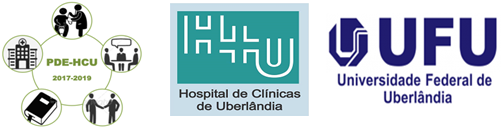 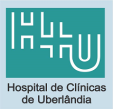 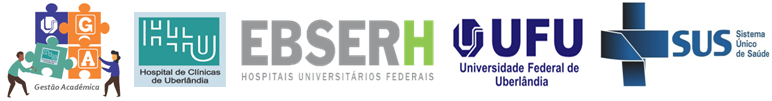 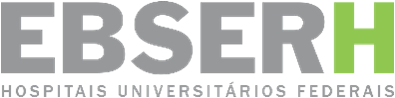 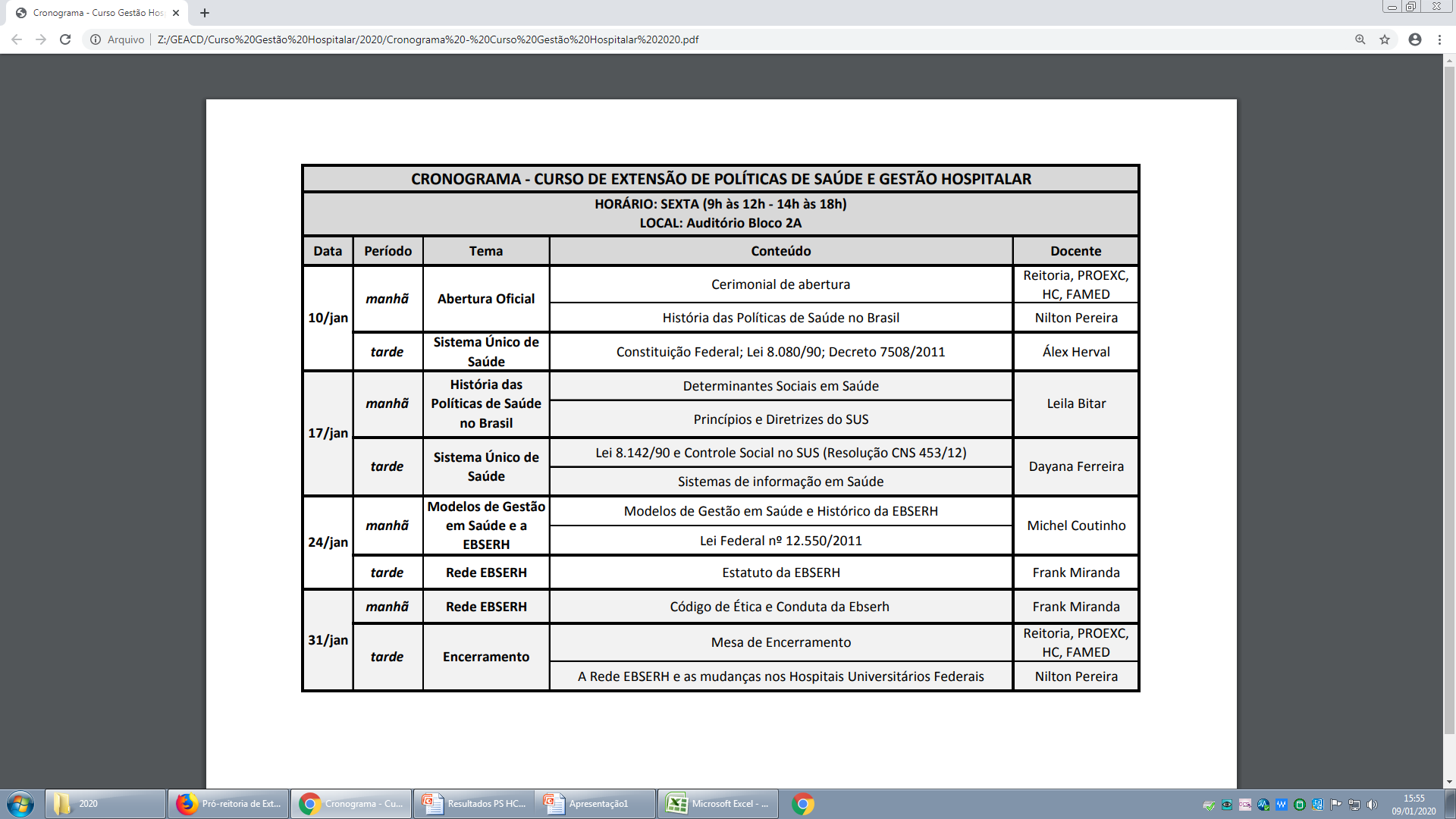 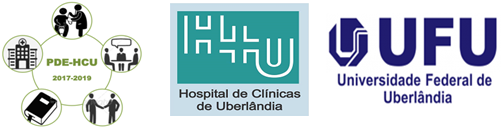 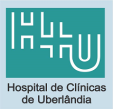 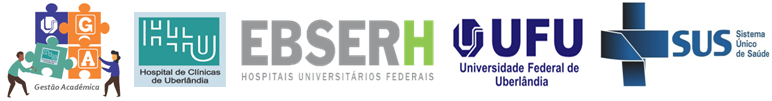 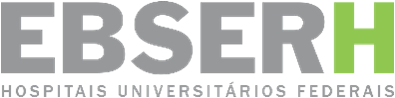 A história das Políticas de Saúde no Brasil
Prof. Dr. Nilton Pereira JúniorDocente FAMEDGerente de Ensino e Pesquisanilton@ufu.br / junior.nilton@ebserh.gov.br
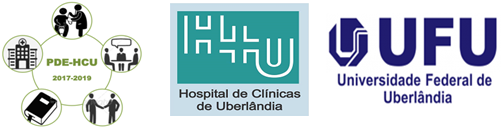 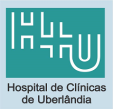 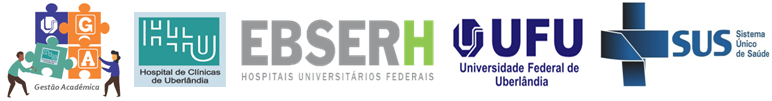 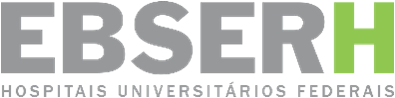 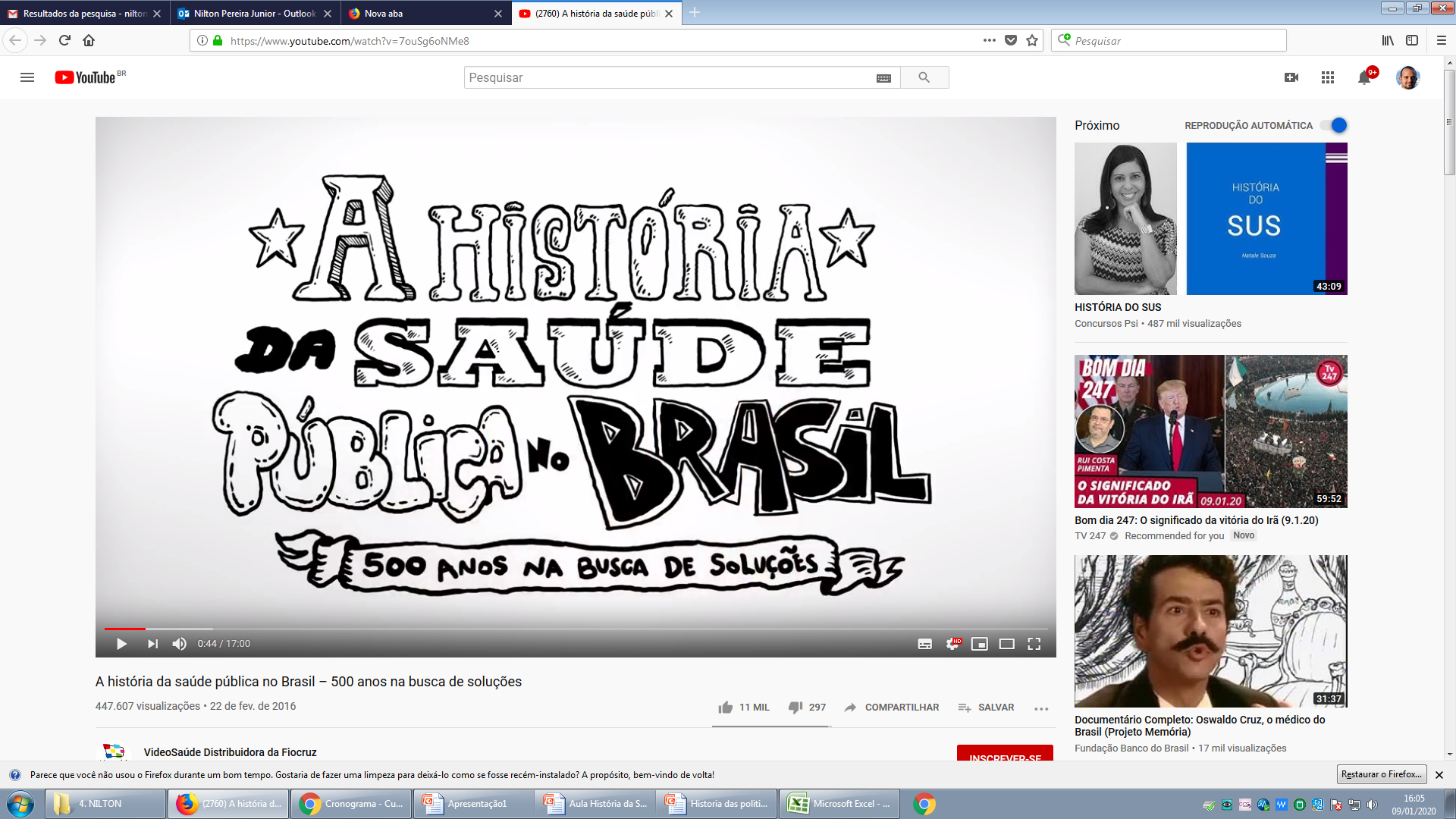 https://www.youtube.com/watch?v=7ouSg6oNMe8
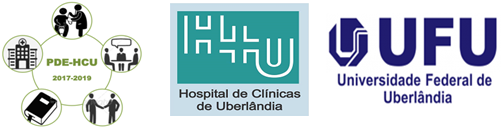 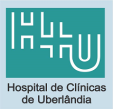 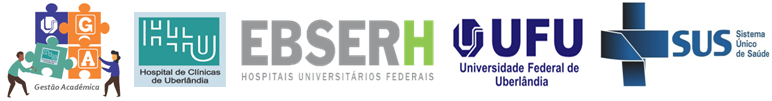 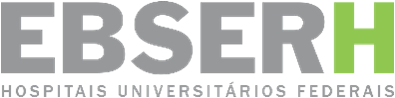 Períodos Históricos
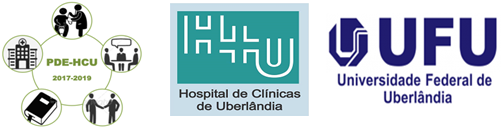 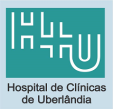 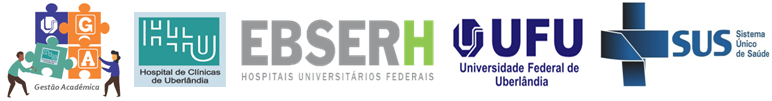 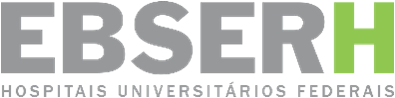 Colônia (1500 – 1822)
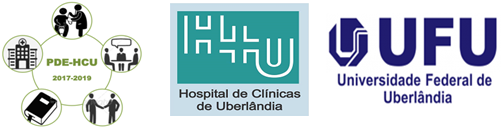 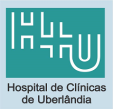 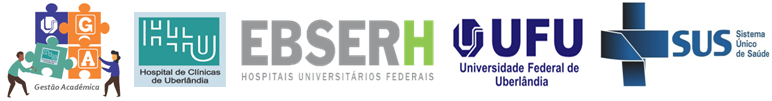 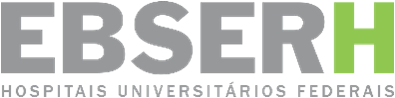 Império (1822 - 1889)
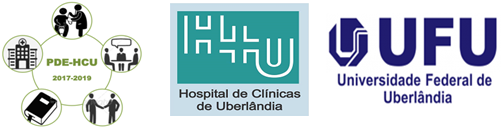 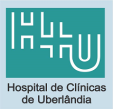 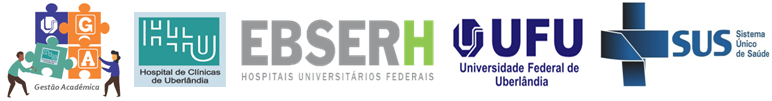 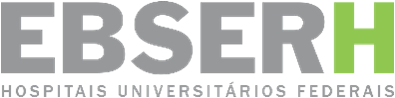 1ª. República / República Velha (1889 - 1930)
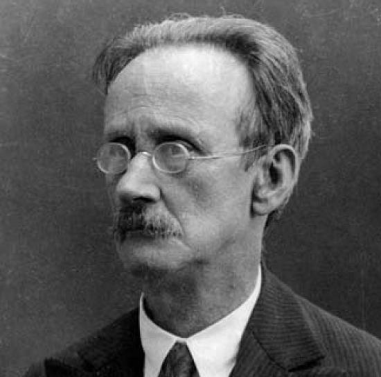 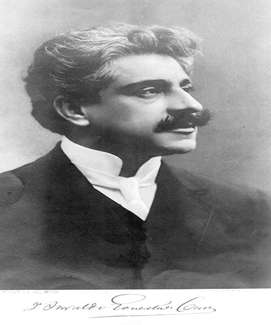 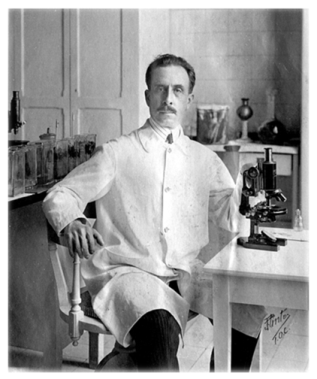 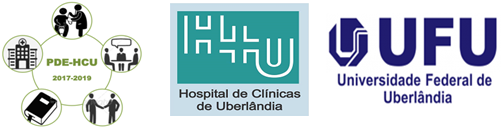 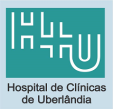 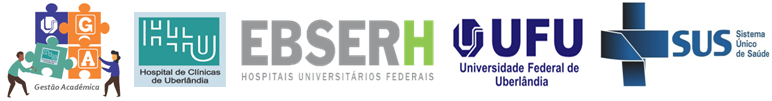 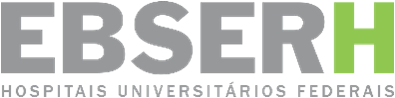 2ª. República / Era Vargas (1930 - 1945)
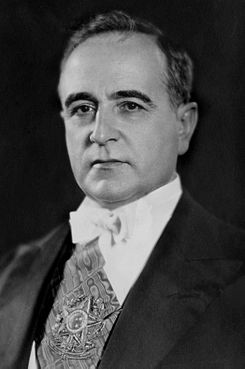 O Estado Novo busca a centralização do poder federal. As políticas de saúde também são centralizadas para dar um caráter nacional à atenção à saúde.
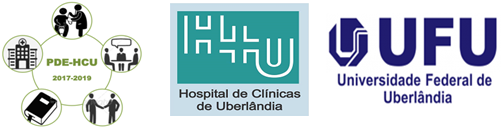 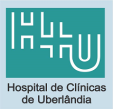 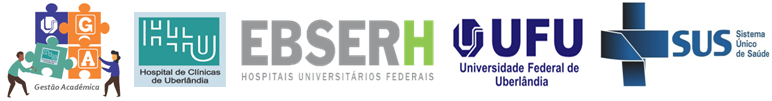 Redemocratização / Instabilidade Democrática (1945 - 1964)
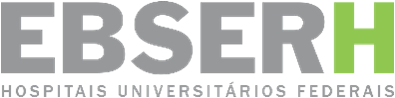 Influência dos EUA, principal vencedor da Segunda Guerra, que passam a exportar para o Brasil, o modelo hospitalocêntrico, entre outras coisas. Este modelo, centrado no hospital e na tecnologia, responde aos interesses de uma crescente indústria farmacêutica e de equipamentos. A importação de equipamentos médicos hospitalares cresce 600%.
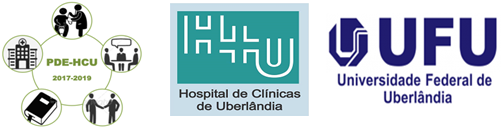 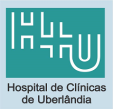 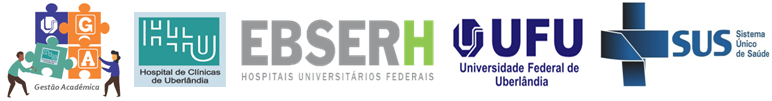 Fragmentação do Sistema de Saúde
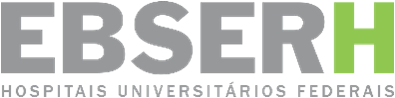 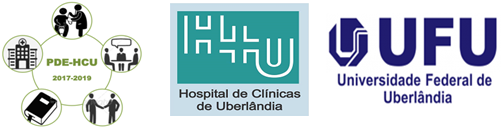 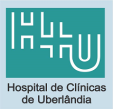 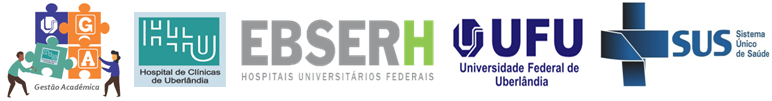 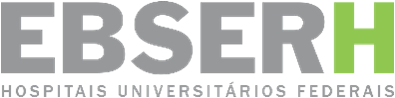 Ditadura Militar (1964 - 1985)
Ampliação e fortalecimento da Assistência Médica Previdenciária e das Empresas Privadas de Saúde.
Centralização da gestão e fragmentação institucional. Corrupção e ineficiência.
PIASS: Programa de Interiorização das Ações de Saúde e Saneamento do Nordeste
PREV-SAÚDE: Programa Nacional de Serviços Básicos de Saúde
CONASP: Plano de Reorientação de Assistência à Saúde no âmbito da Previdência Social
AIS: Ações Integradas em Saúde
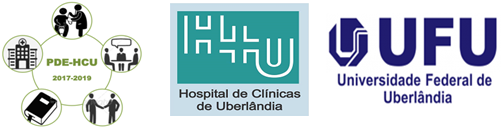 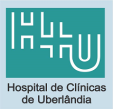 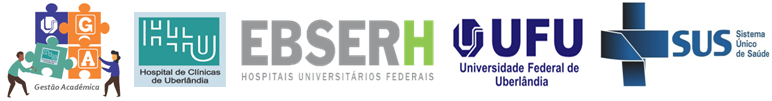 “Sopa de Letrinhas” da Previdência Social
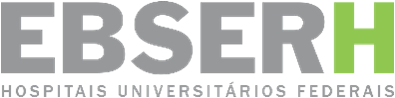 Legenda:
MPAS: Ministério da Previdência e Assistência Social;
SINPAS: Sistema Nacional de Previdência e Assistência Social;
INAMPS: Instituto Nacional de Assistência Médica da Previdência Social;
INPS: Instituto Nacional de Previdência Social;
IAPAS: Instituto de Administração Financeira da Previdência e Assistência Social
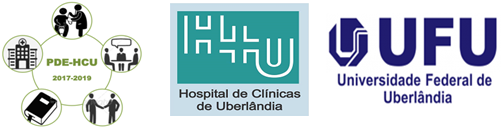 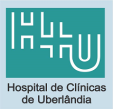 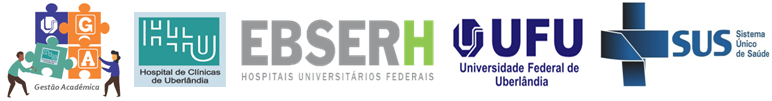 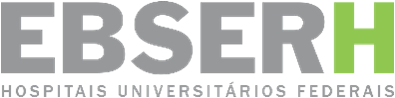 Linha do Tempo da Previdência Social e Assistência Médica (RESUMO)
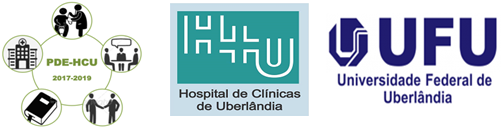 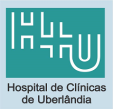 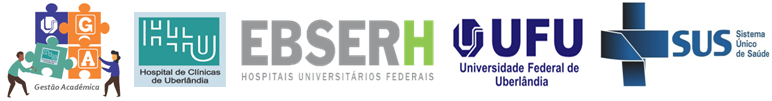 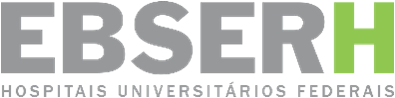 Movimento da Reforma Sanitária Brasileira
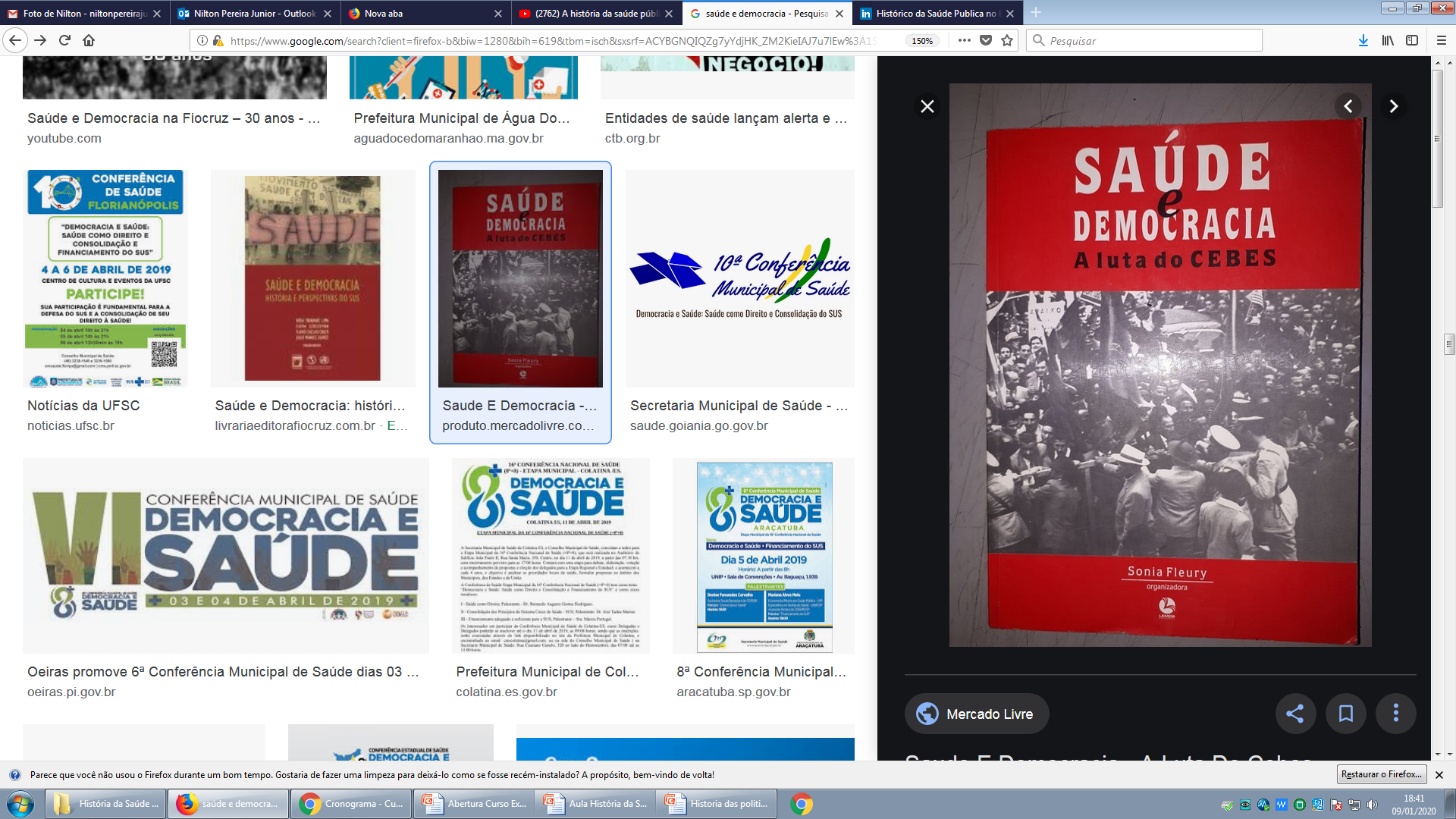 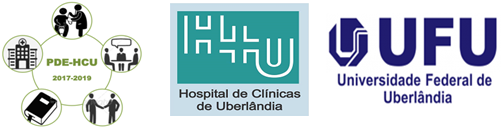 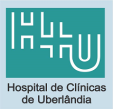 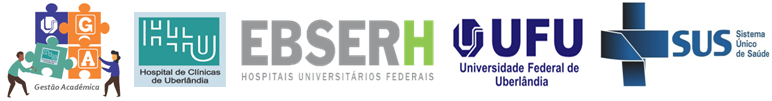 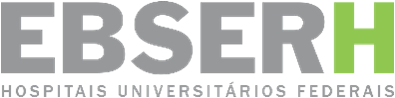 Movimento da Reforma Sanitária BrasileiraPrincipais Momentos
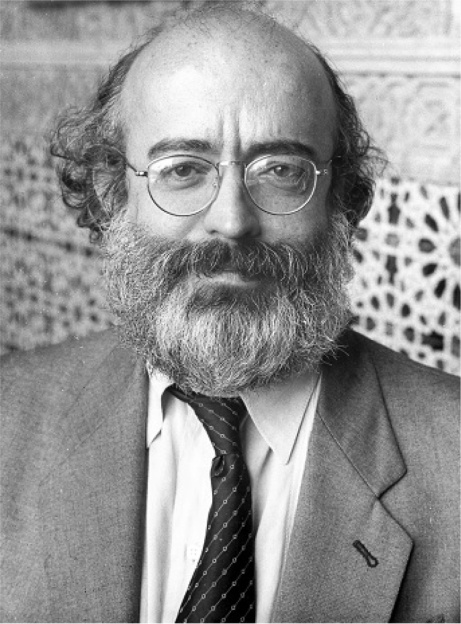 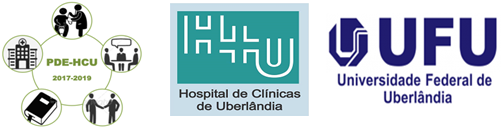 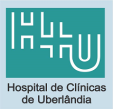 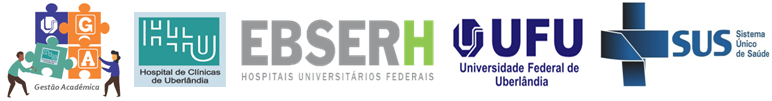 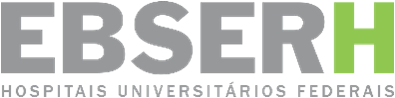 Transição Democrática (1985 - 1988)
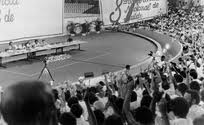 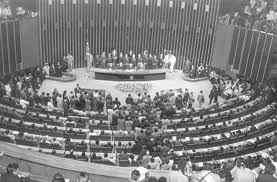 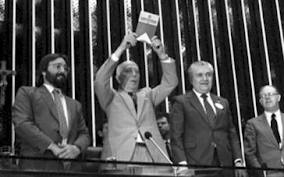 CNS: Conferência Nacional de Saúde
SUDS: Sistema Unificado e Descentralizado de Saúde
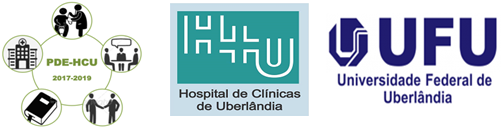 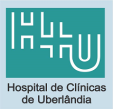 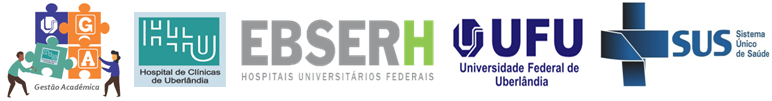 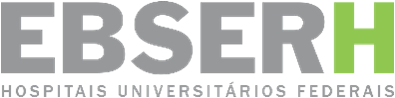 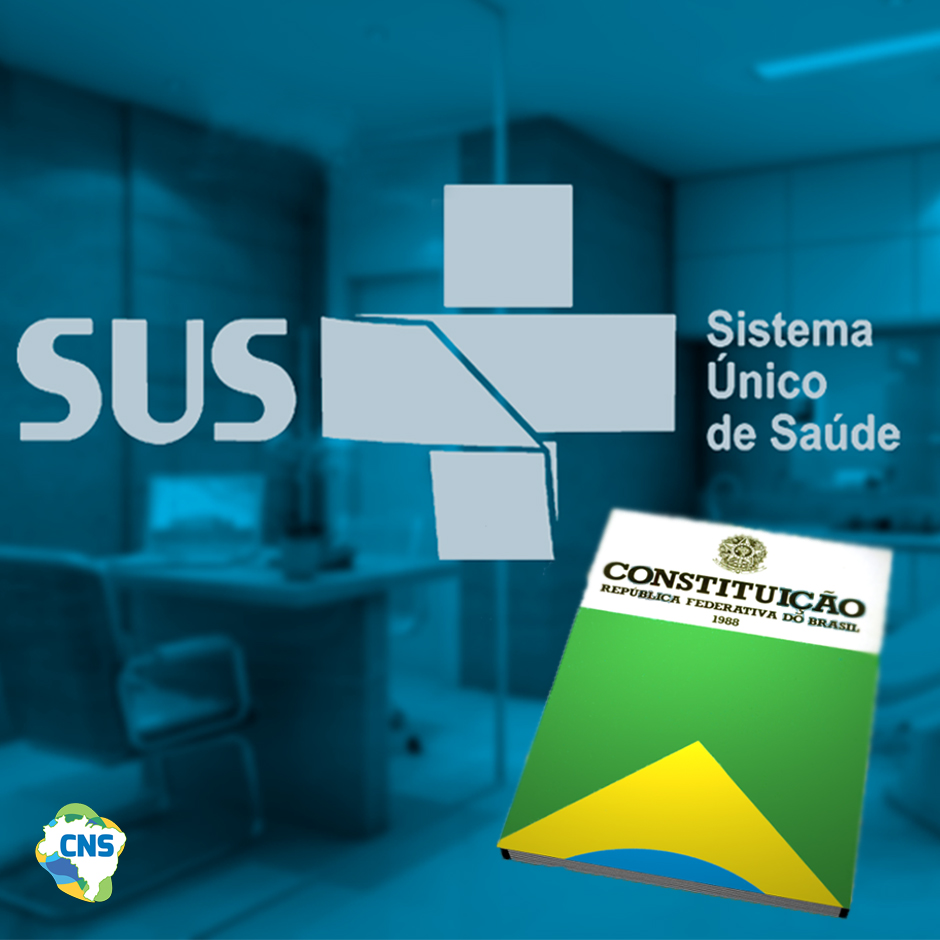 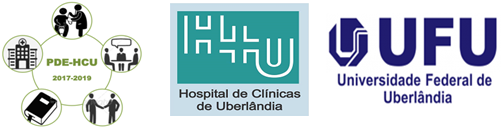 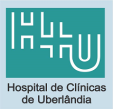 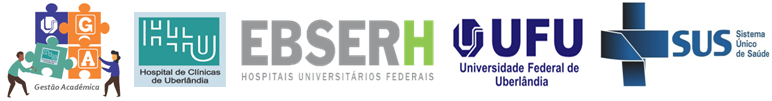 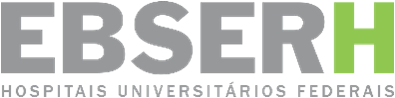 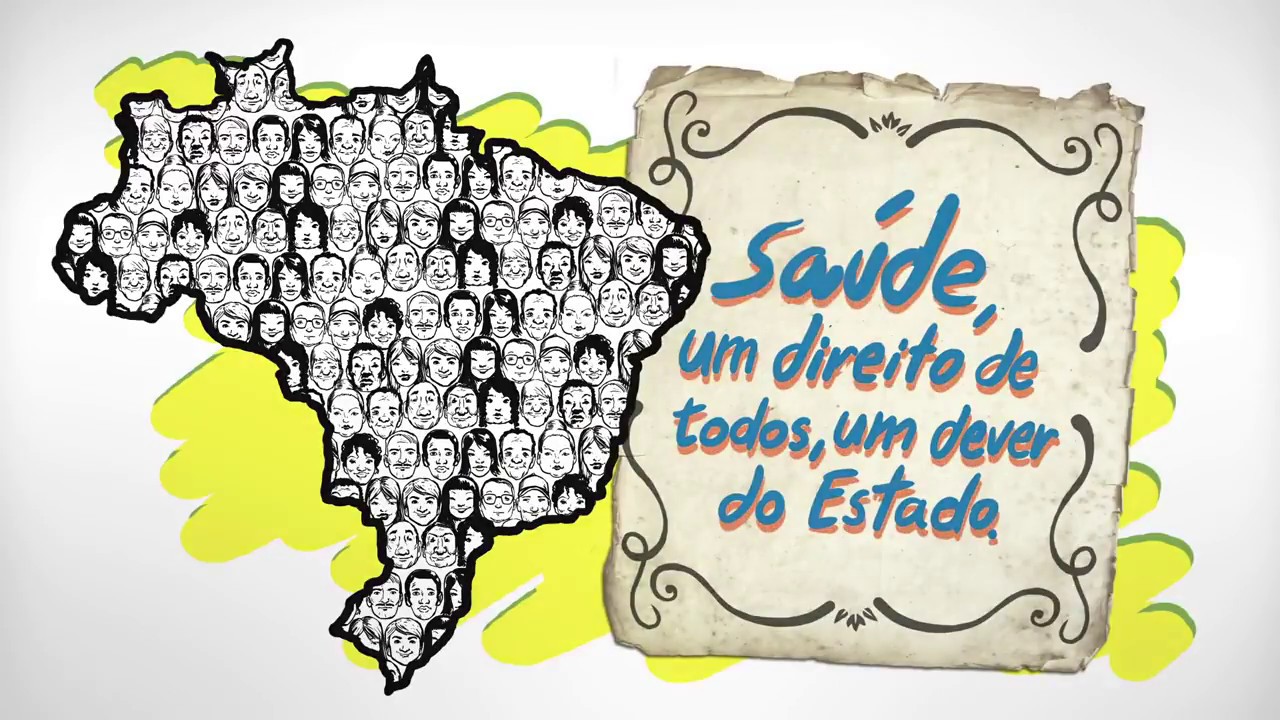 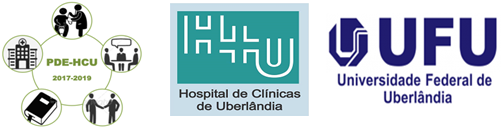 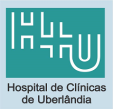 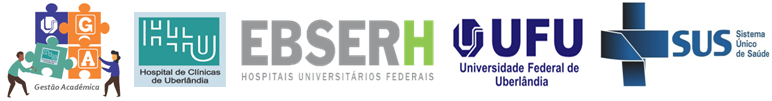 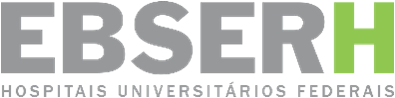 abraSUS
Prof. Dr. Nilton Pereira JúniorDocente FAMEDGerente de Ensino e Pesquisanilton@ufu.br / junior.nilton@ebserh.gov.br